Unidad  1 Los Animales
Profesora: Ángeles Gómez
Cursos: 2dos Básicos
Abril 2021
Obj.
Conocer concepto de vertebrado.
Vertebrados e Invertebrados
En la naturaleza nos encontraremos con diferentes seres vivos. Algunos serán vertebrados e invertebrados.
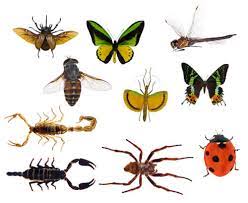 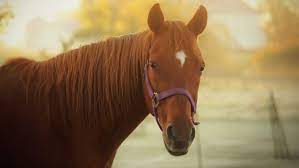 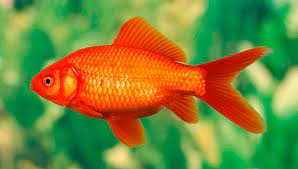 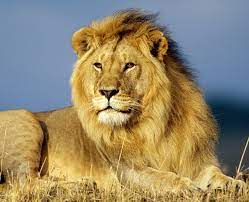 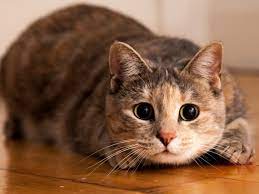 Animales vertebrados
Son aquellos que tienen columna vertebral.
Tienen esqueleto.
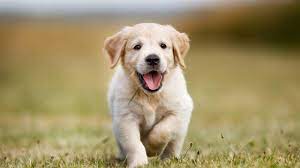 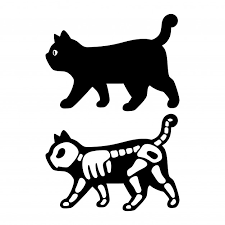 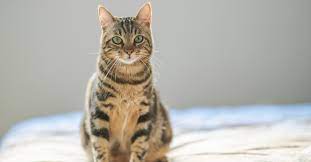 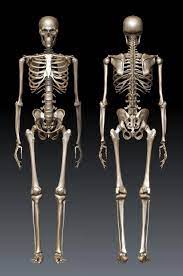 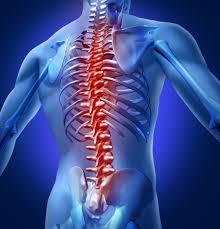 Vertebrados se clasifican en:
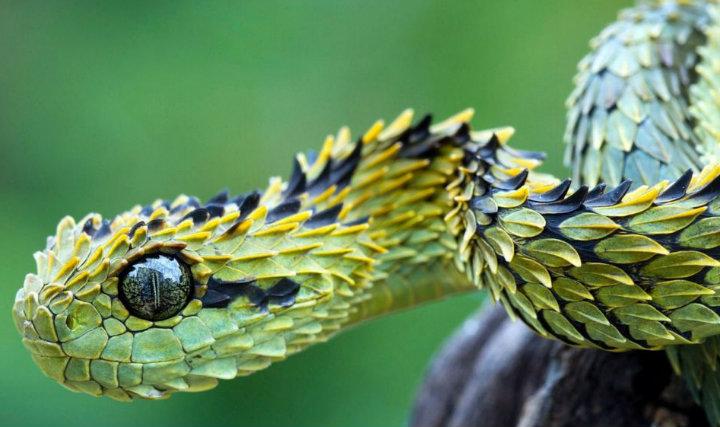 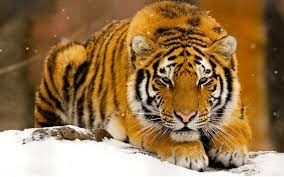 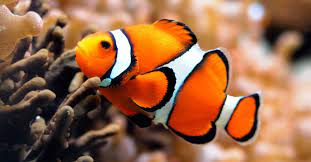 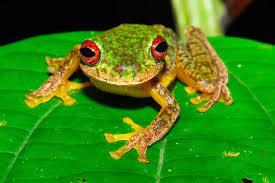 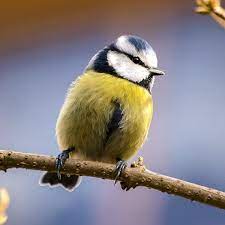